Esc
F1
F2
F3
F4
F5
F6
F7
F8
F9
F10
F11
F12
Insert
Home
Page
 up
~
`
! ㄅ
1
@ㄉ
2
#∨
3
$  `4
% ㄓ
5
^  ˊ
6
&  ‧
7
*ㄚ
8
( ㄞ
9
)  ㄢ
0
_ ㄦ
-
+ 
=
Backspace
Delete
End
Page
Down
Tab||
}
]
Q ㄆ
W ㄊ
E ㄍ
R ㄐ
T ㄔ
Y ㄗ
U ㄧ
I ㄛ
O ㄟ
P ㄣ
{
[
|
\
Caps
Lock
“
‘
Aㄇ
S ㄋ
D ㄎ
F ㄑ
G ㄕ
H ㄘ
J  ㄨ
Kㄜ
L ㄠ
； ㄤ
；
Enter
↑
? ㄥ
/
Z ㄈ
X ㄌ
C ㄏ
V ㄒ
B ㄖ
N 厶
M ㄩ
< ㄝ
，
> ㄡ
‧
Shift
Shift
←
↓
→
ALT
Ctrl
Ctrl
ALT
注音一聲、空白鍵
A
重新命名、慢點兩下
取消、離開
刪除前面
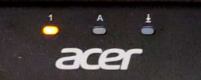 Esc
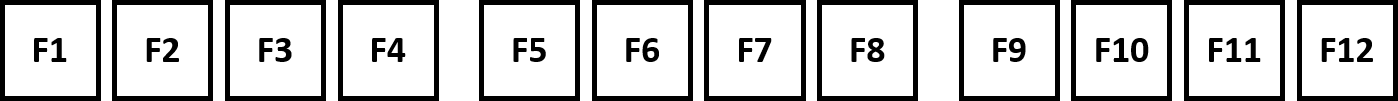 Insert
Home
Page
 up
刪除後面
~
`
! ㄅ
1
@ㄉ
2
#∨
3
$  `4
% ㄓ
5
^  ˊ
6
&  ‧
7
*ㄚ
8
( ㄞ
9
)  ㄢ
0
_ ㄦ
-
+ 
=
Delete
End
Page
Down
Tab||
}
]
Q ㄆ
W ㄊ
E ㄍ
R ㄐ
T ㄔ
Y ㄗ
U ㄧ
I ㄛ
O ㄟ
P ㄣ
{
[
|
\
大寫鎖定
(若按下，則A燈會 亮)
確定、換行
Caps
Lock
“
‘
A ㄇ
S ㄋ
D ㄎ
F ㄑ
G ㄕ
Hㄘ
J ㄨ
Kㄜ
L ㄠ
:ㄤ
；
Enter
↑
? ㄥ
/
Z ㄈ
X ㄌ
C ㄏ
V ㄒ
B ㄖ
N 厶
M ㄩ
< ㄝ
，
> ㄡ
‧
Shift
Shift
移位、多重選擇
←
↓
→
ALT
Ctrl
Ctrl
ALT
控制鍵
切換、選擇
課後練習
問題一：確定的英文【                】
問題二：取消的英文 【                】
問題三：我想要 多重選取滑鼠 左鍵+【                    】鍵

問題四：我想要  個別 跳著選取滑鼠左鍵+  【            】鍵

問題五：刪除前面按【                】(英文)

問題六： 刪除後面按【               】(英文)

問題七：想要輸入時,螢幕要有什麼東西在 
                      【  1滑鼠的箭頭  2.閃動的 | 游標 3.游棒4.以上都要】答案是(        )
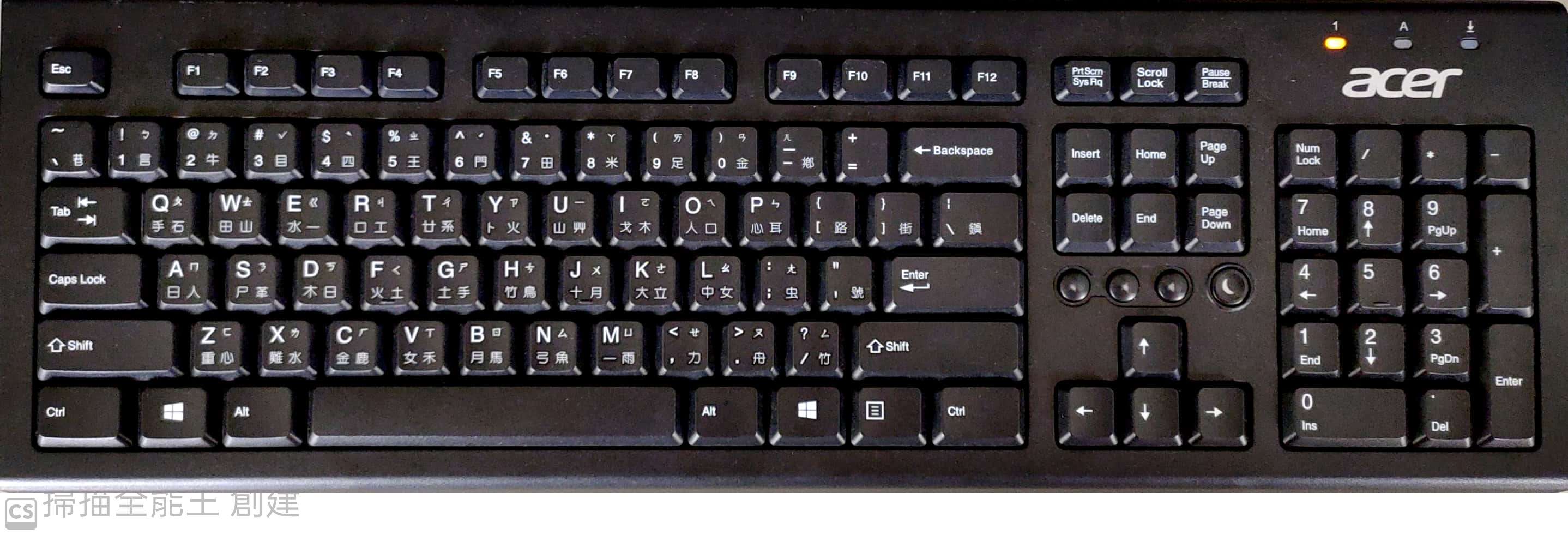 選擇鍵
移位鍵
控制鍵
大小寫
退位鍵
刪除
確定鍵
取消鍵
Esc
F1
F2
F3
F4
F5
F6
F7
F8
F9
F10
F11
F12
Insert
Home
Page
 up
~
`
! ㄅ
1
@ㄉ
2
#∨
3
$  `4
% ㄓ
5
^  ˊ
6
&  ‧
7
*ㄚ
8
( ㄞ
9
)  ㄢ
0
_ ㄦ
-
+ 
=
Backspace
Delete
End
Page
Down
Tab||
}
]
Q ㄆ
W ㄊ
E ㄍ
R ㄐ
T ㄔ
Y ㄗ
U ㄧ
I ㄛ
O ㄟ
P ㄣ
{
[
|
\
Caps
Lock
“
‘
Aㄇ
S ㄋ
D ㄎ
F ㄑ
G ㄕ
H ㄘ
J  ㄨ
Kㄜ
L ㄠ
； ㄤ
；
Enter
↑
? ㄥ
/
Z ㄈ
X ㄌ
C ㄏ
V ㄒ
B ㄖ
N 厶
M ㄩ
< ㄝ
，
> ㄡ
‧
Shift
Shift
←
↓
→
ALT
Ctrl
Ctrl
ALT
注音一聲、空白鍵
請將上述的重要按鍵放在正確的位置